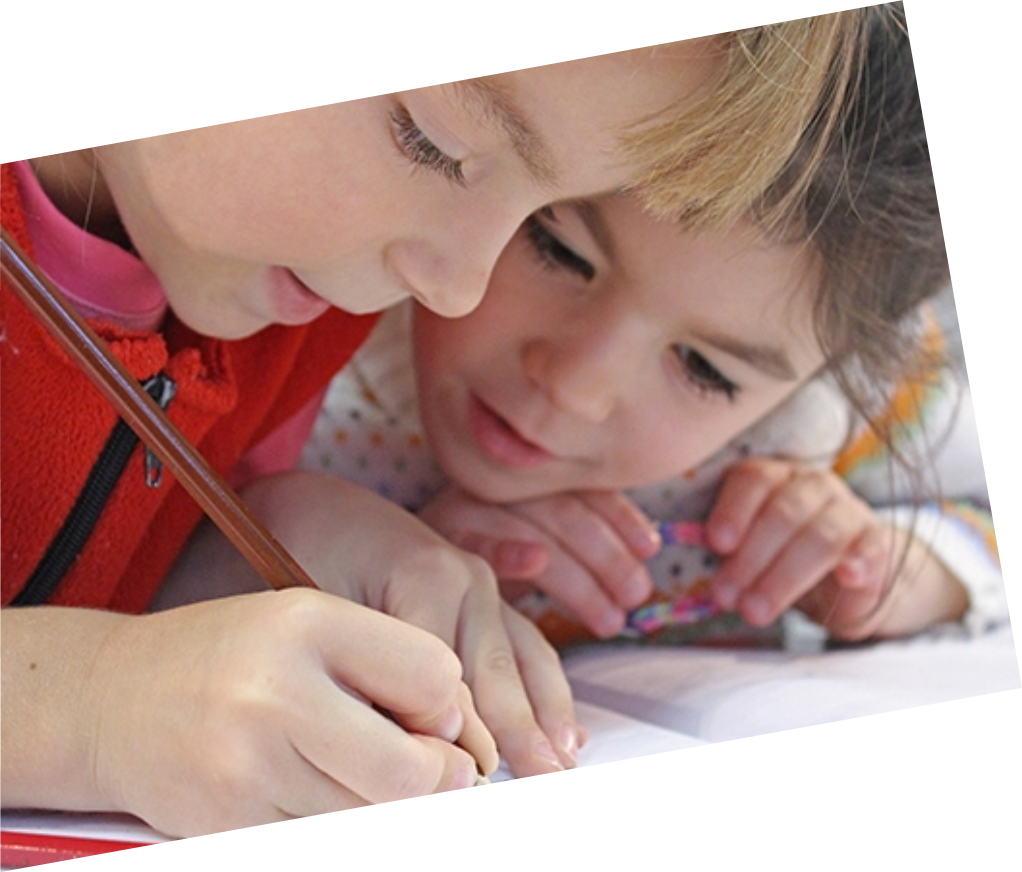 القيام بسلسلة تجمع مهارتين القفز / الرمي – التنطيط/ الرمي(670)
مقدم الهدف /شيخة الشامسي
16 February 2021
2
16 February 2021
3
مسك علي الكرة بكلتا يديه
16 February 2021
4
ينطط علي الكرة ثم يرميها في السلة .
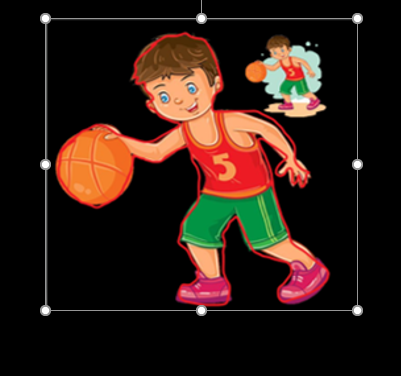 16 February 2021
5
16 February 2021
6
فيديو تعليمي ( جاد الصغير  يلعب  كرة القدم )
https://www.youtube.com/watch?v=Lm2o4iEU8M8
7
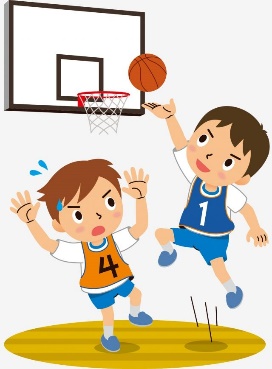 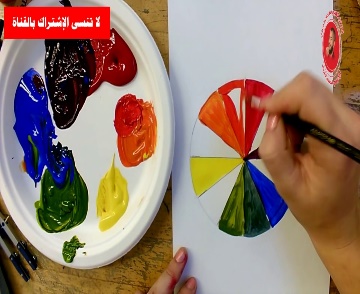 16 February 2021
8
القفز بسلسلة تجمع مهارتين القفز / الرمي – التنطيط/ الرمي
مراعاة النقاط التالية في عملية التدريس
التفاعل والتحفيز 
مراعاة الفروق الفردية بين الطلبة كل حسب قدراته الذهنية والبدنية 
الاعتماد على منهجية تعلم الطالب سواء تعلم فردي أو جماعي 
التنوع في استراتيجيات التعلم لتحقيق الهدف المنشود .
16 February 2021
9
تلوين كرة السلة
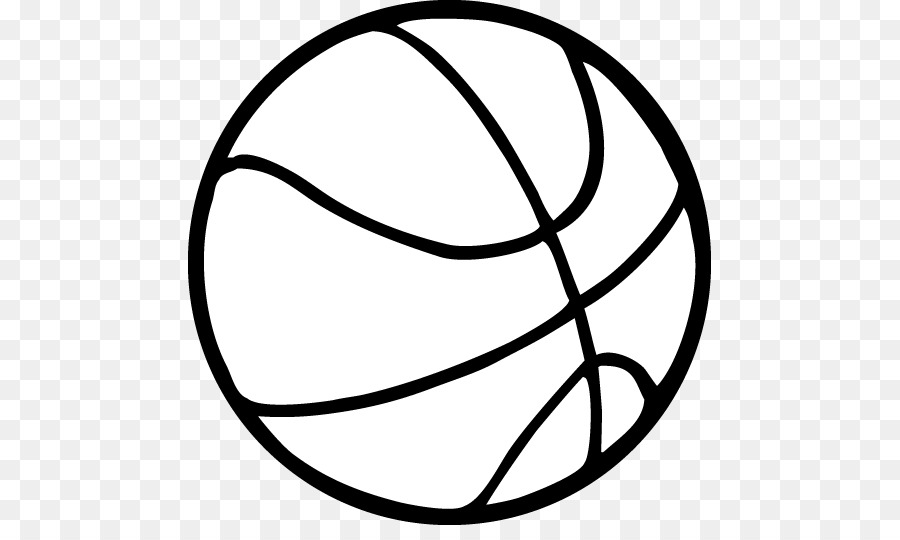 10
استخدام لعبة كرة السلة في الفصل
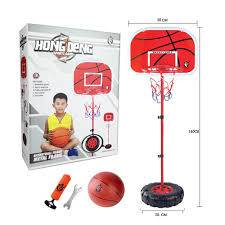 11
أوراق عمل مختلفة
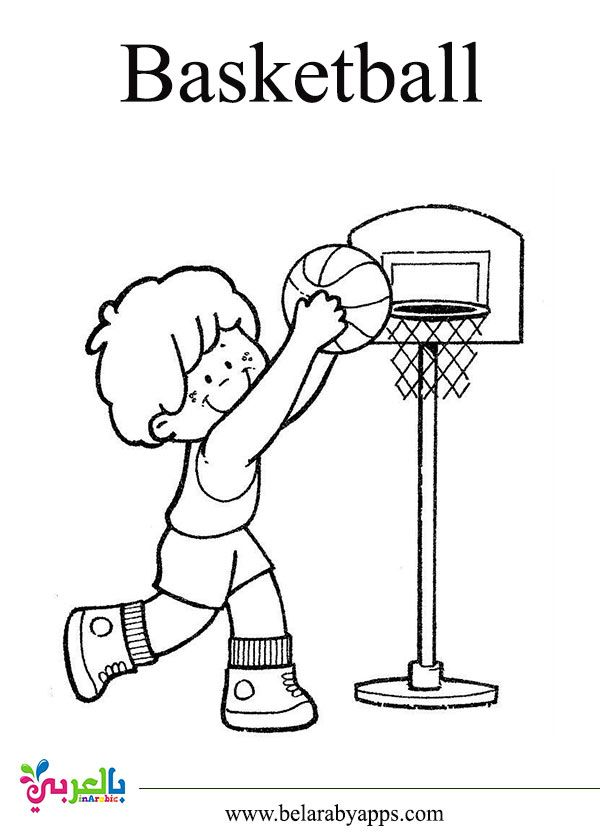 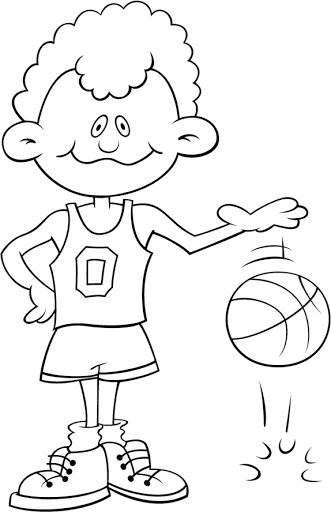 12
نهاية الدرس